ETHOLOGICAL STUDIES IN WILD.
Methods of studying animal behaviour in wild
BY : DR.NILOFER SYED
Till now we had been studying about the method of studying animal behaviour in lab. Now, let’s learn about the methods of studying animal behaviour in wild.
BEHAVIOUR CAN BE STUDIED AT DIFFERENT LEVELS LIKE:
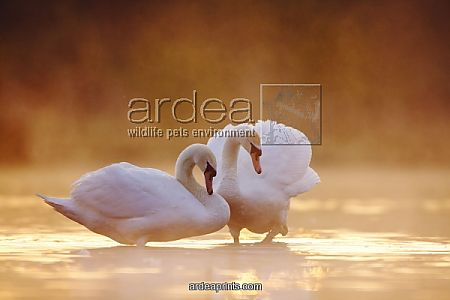 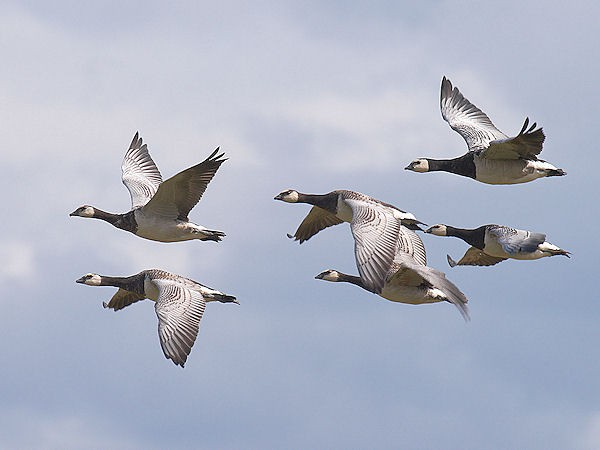 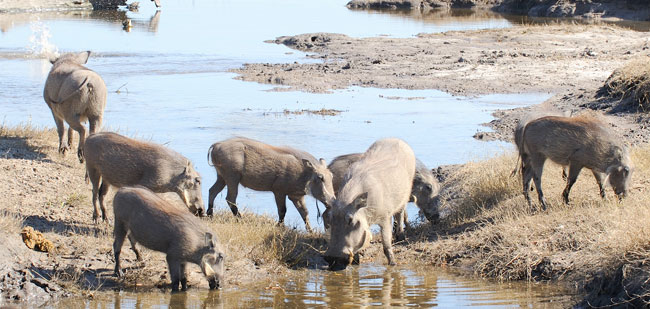 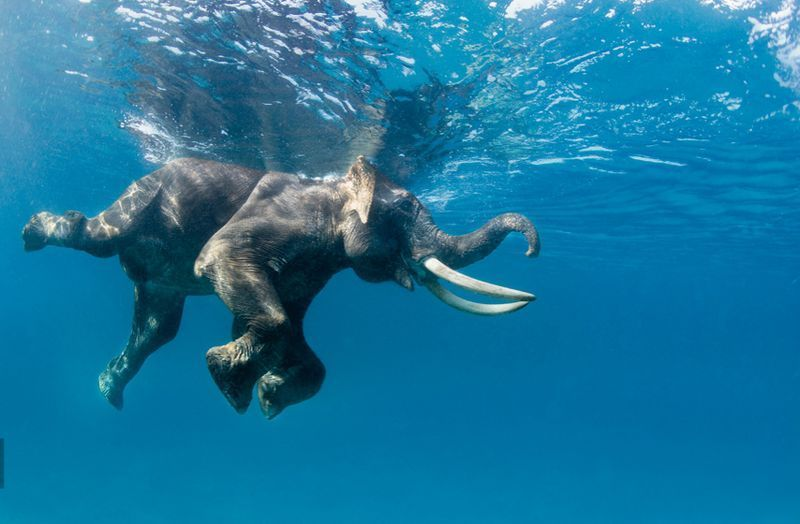 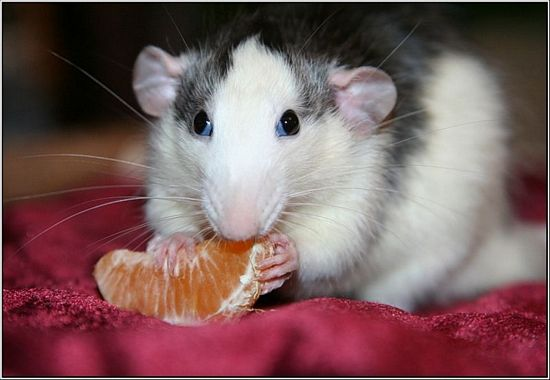 BUT BEFORE ENTERING INTO THE DETAILS OF THE STUDY YOU MUST ORGANIZE YOU STUDY. FOR THIS YOU CAN USE FOLLOWING STEPS
Level of organization
At the species level or
At the individual level.
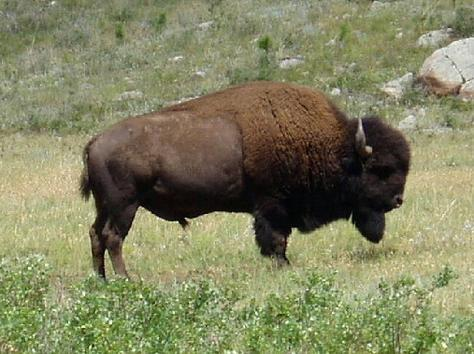 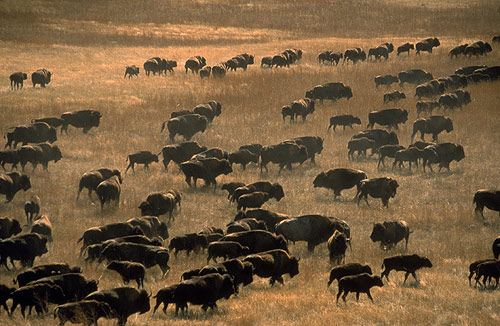 Unit of behaviour
Moving
Reproducing
eating
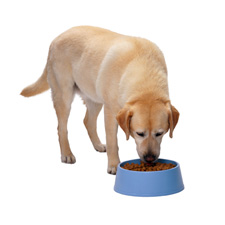 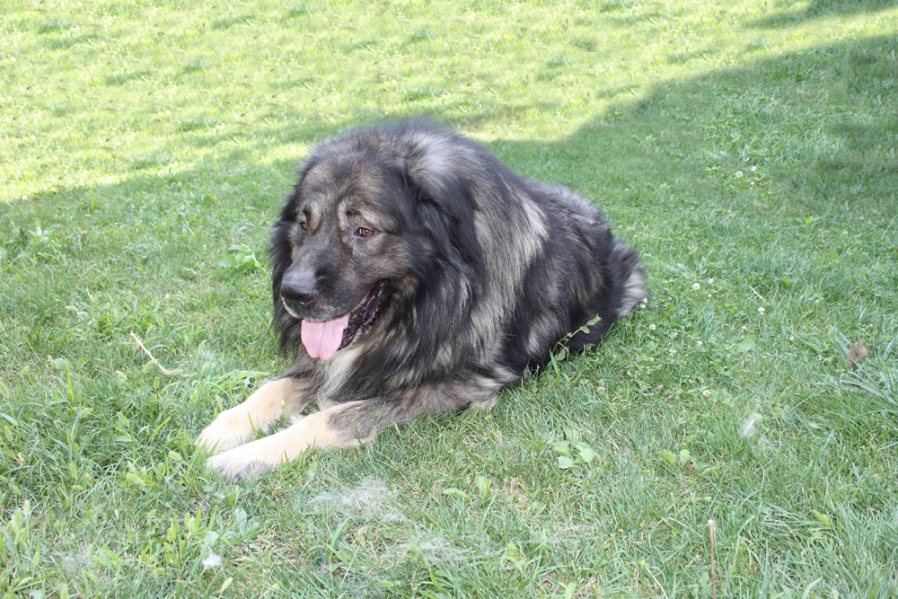 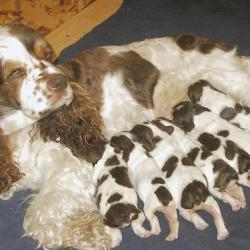 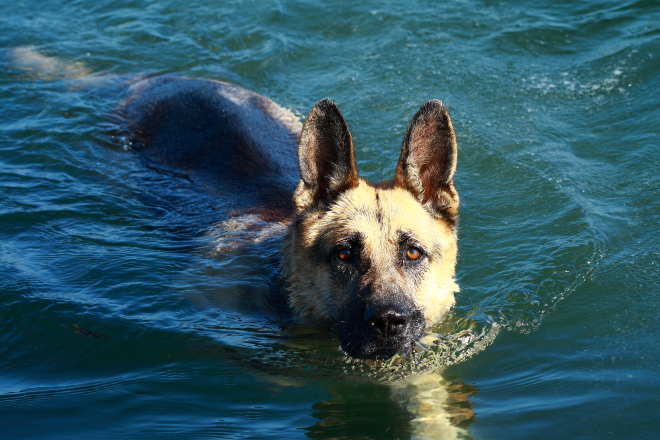 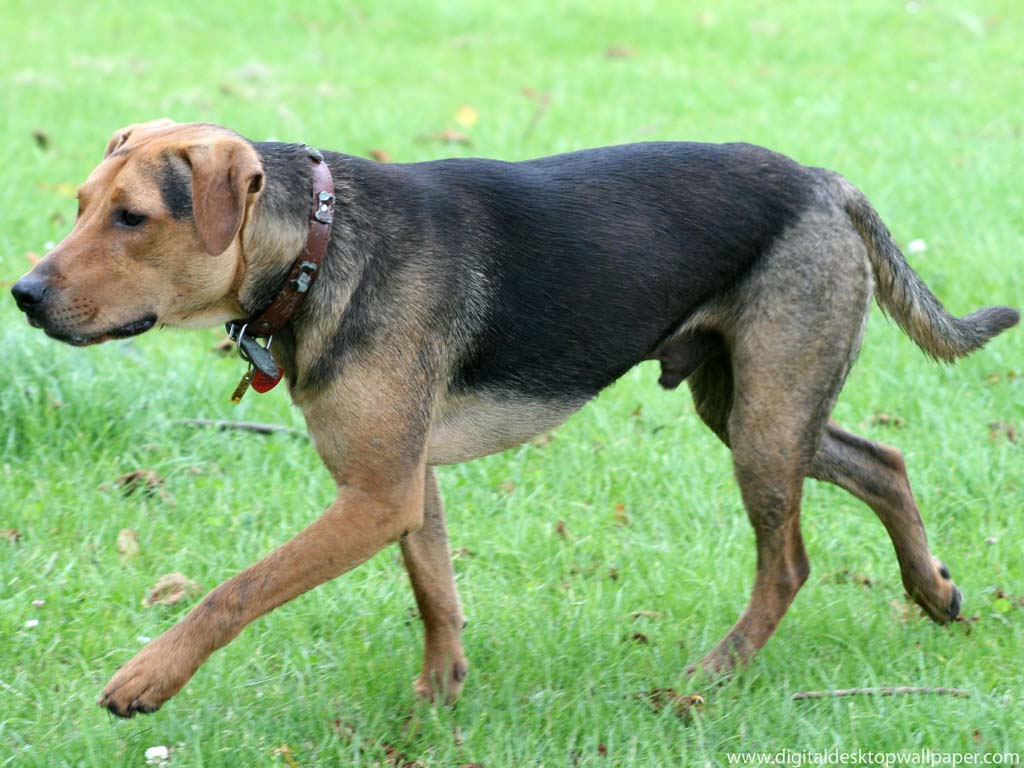 Pattern of behaviour (in moving)
Walking
Swimming
Flying
Diving
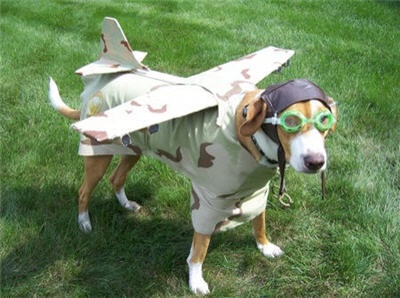 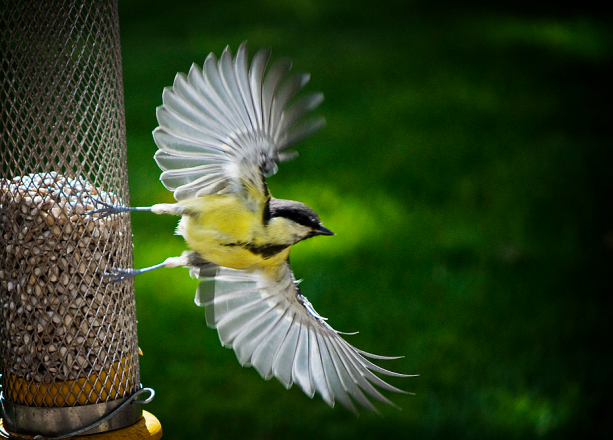 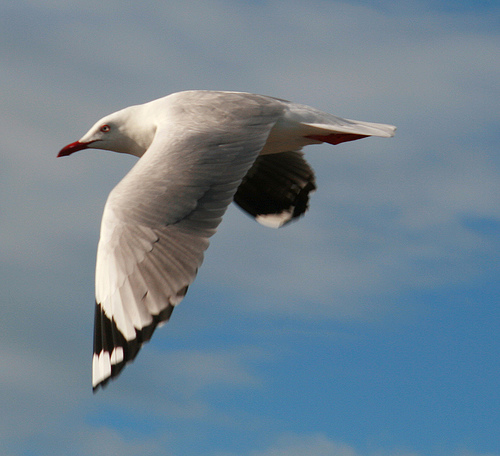 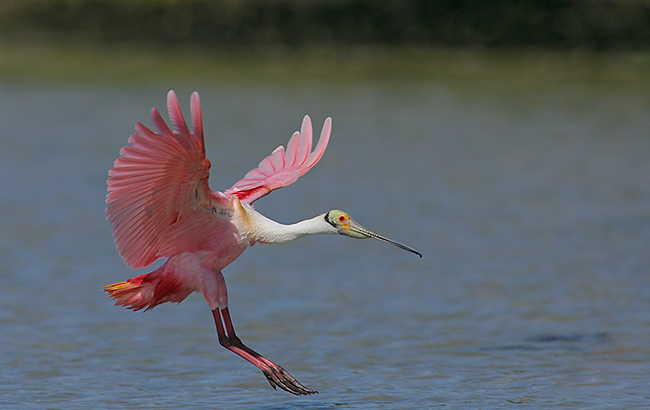 Act of behaviour (in flying)
Take off
Flight
landing
There are various methods which are employed for studying animal behaviour. However, most accepted methodology was developed by Altmann in 1974.
Altmann’s methodology.
Ad libitum
In this type one stays with the group of the animal and records the behaviour for certain period of time without  a restricted focus on certain act.
f.e. most of the wild life photographers do this type of study.
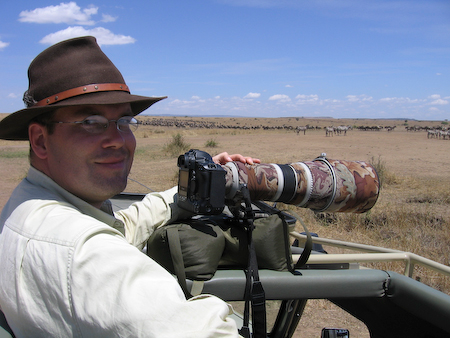 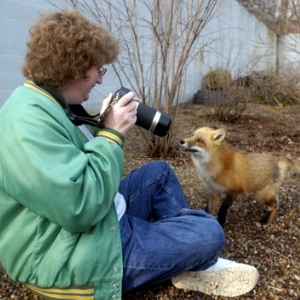 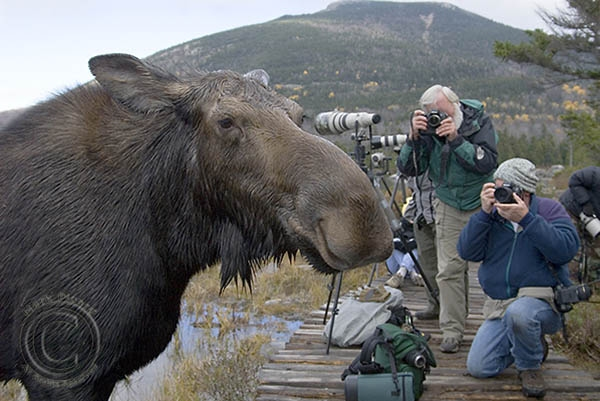 Focal animal
In this type one stays focused on the specific animal of the group and tries to study its behaviour…
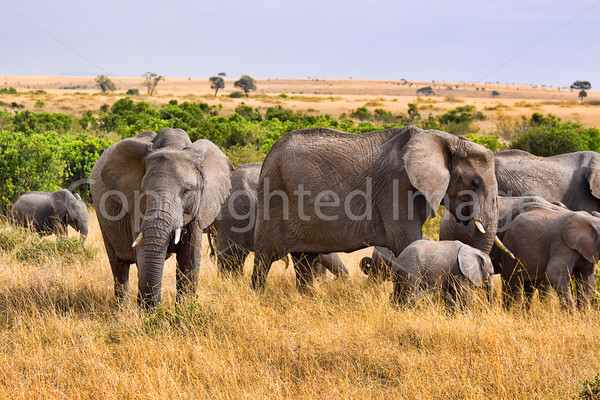 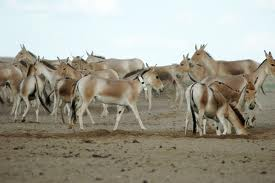 In this method one tries to study the behaviour of all the animals of group one by one and tries to establish a behaviour pattern of that animal species
Scan or instaneous sampling
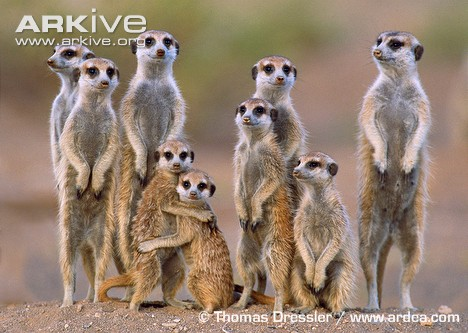 This method is contrast to the focal sampling. Here we try to study the behaviour of all the animals of the group and all their behaviour patterns. For this one may need to stay with the group for days and may be years.
All occurrences,
In this one tries to study a chain of sequence that are observed in animal behaviour. F.e. we try to see the sequnce of events in the courtship behaviour of stickle back.
Sequence
In this type of study one tries to record the occurance of a specific behaviour in a given unit of time.
If the behaviour occurs, it is taken as one; if it does not, it is taken as zero.
One zero sampling.
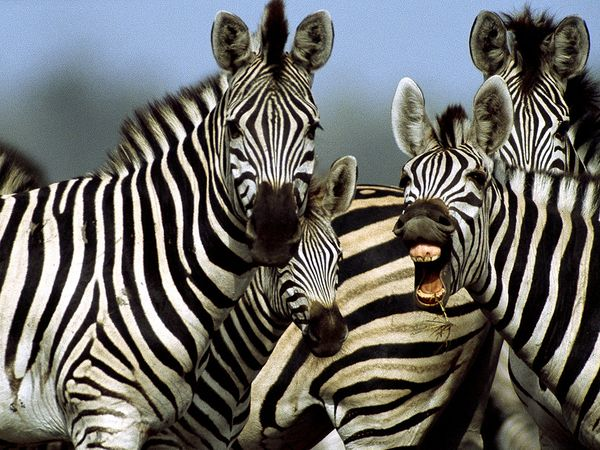 All these methods  require that you identify and observe the same animals correctly.
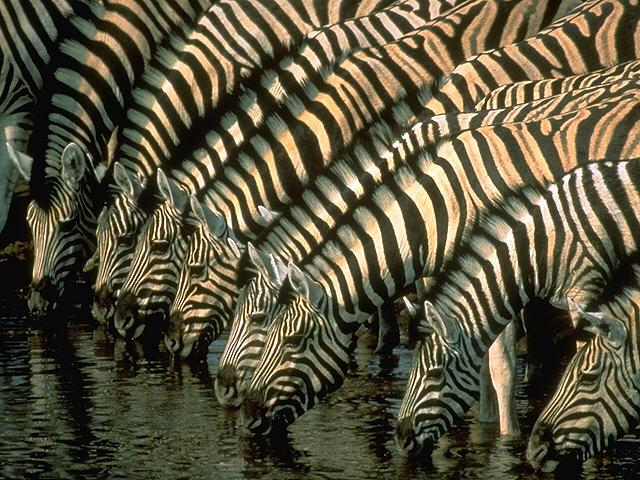 To avoid this problems there are several means of identifying and naming the individuals.
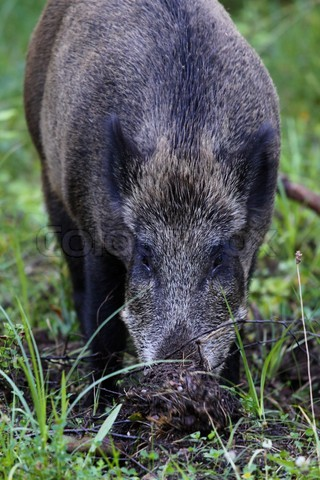 Natural marks
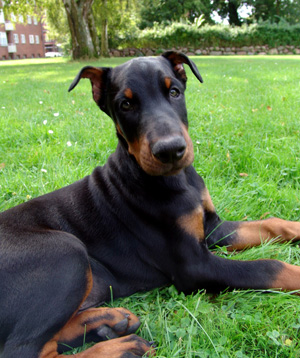 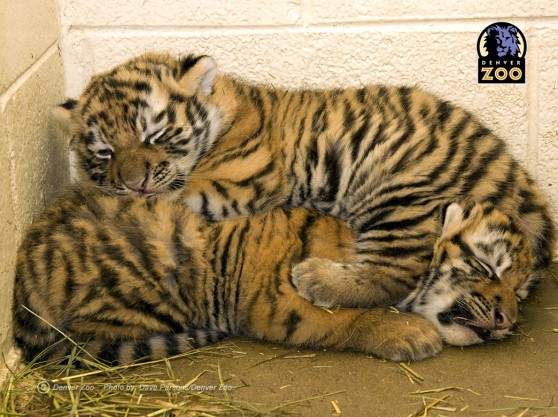 TRAPPING
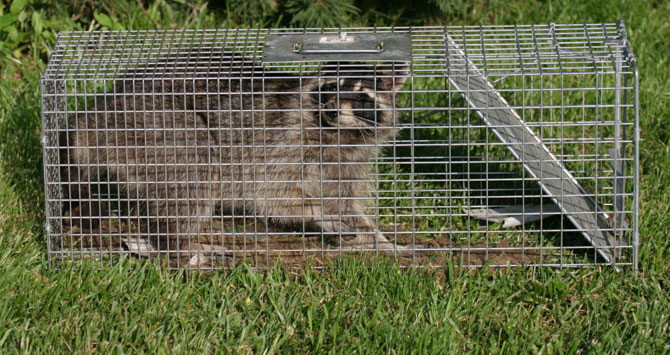 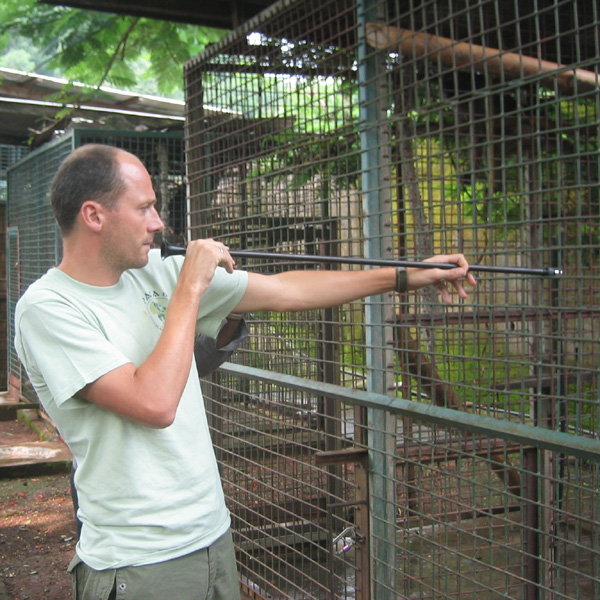 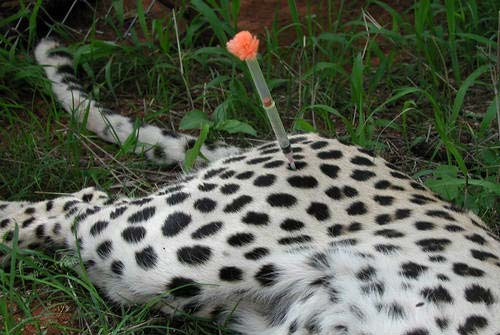 Darting
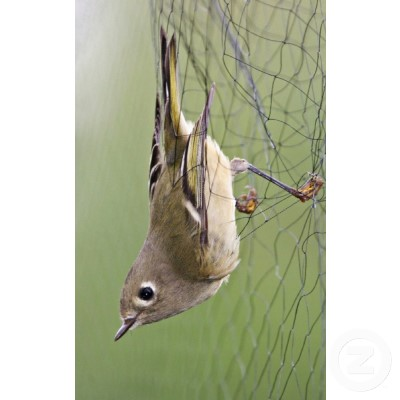 Netting
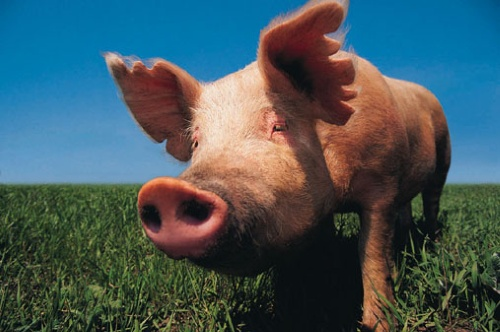 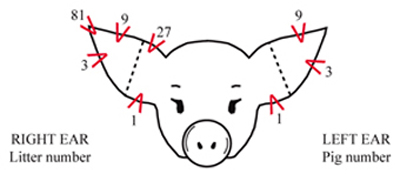 Ear notches and ear tags
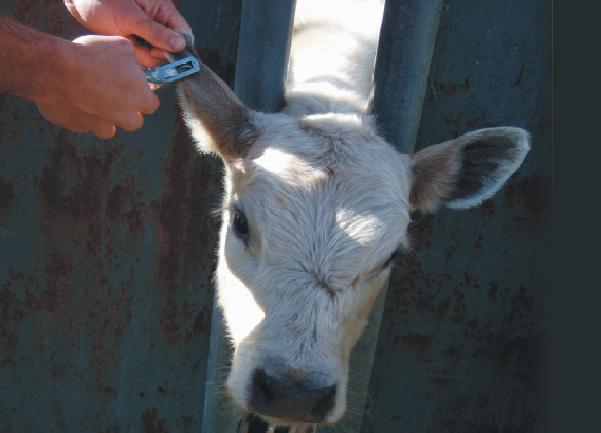 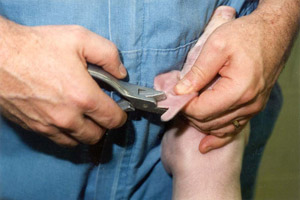 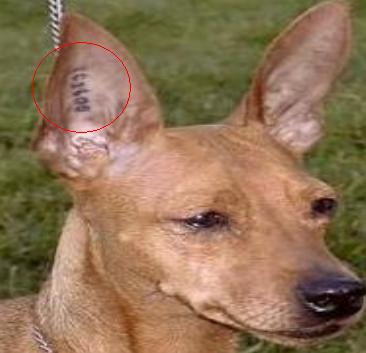 tatoos
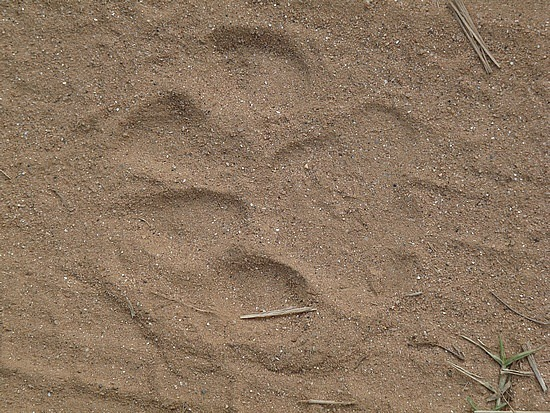 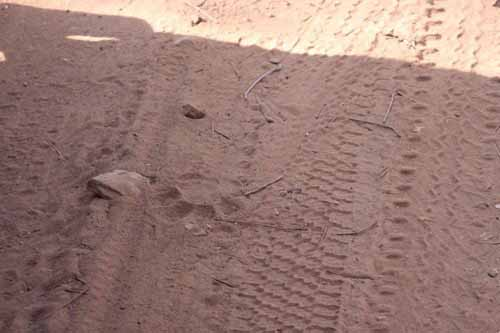 Biotelemetry
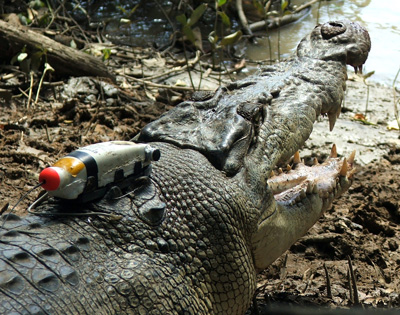 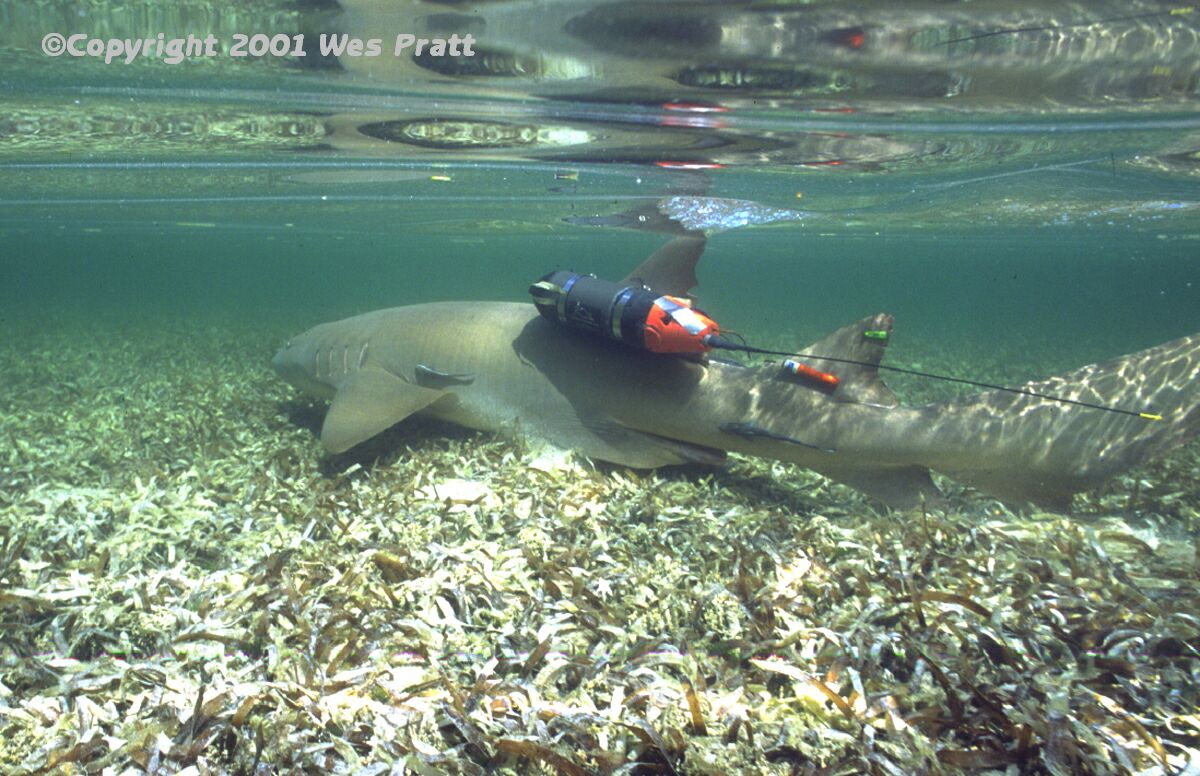 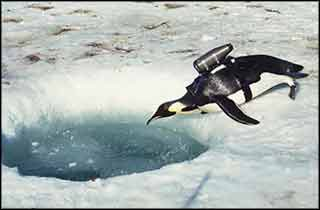 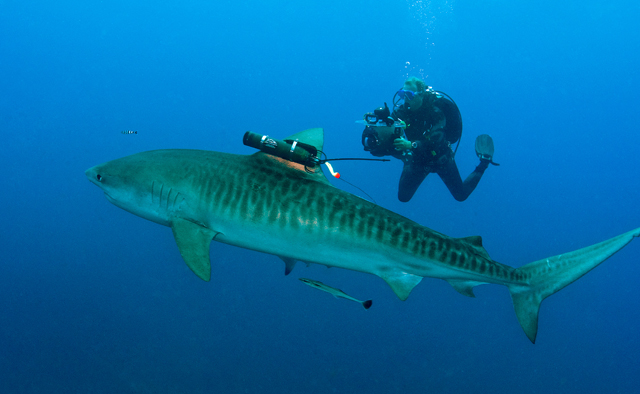 One beautiful example that can be sited here of this technology is that sea turtles were believed to be herbivores… But because of this technology we could learn that they were omnivores and also feeds upon some molluscans if available.
Satellite telemetry
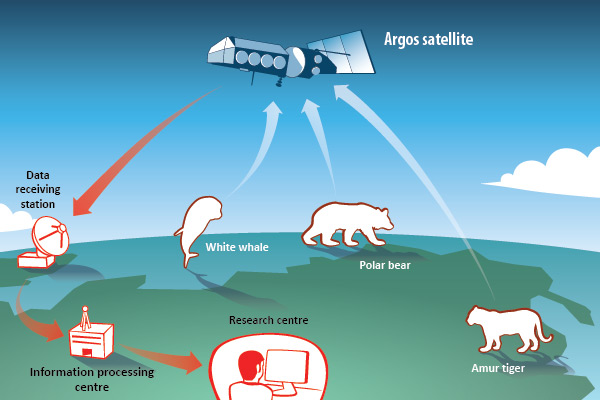 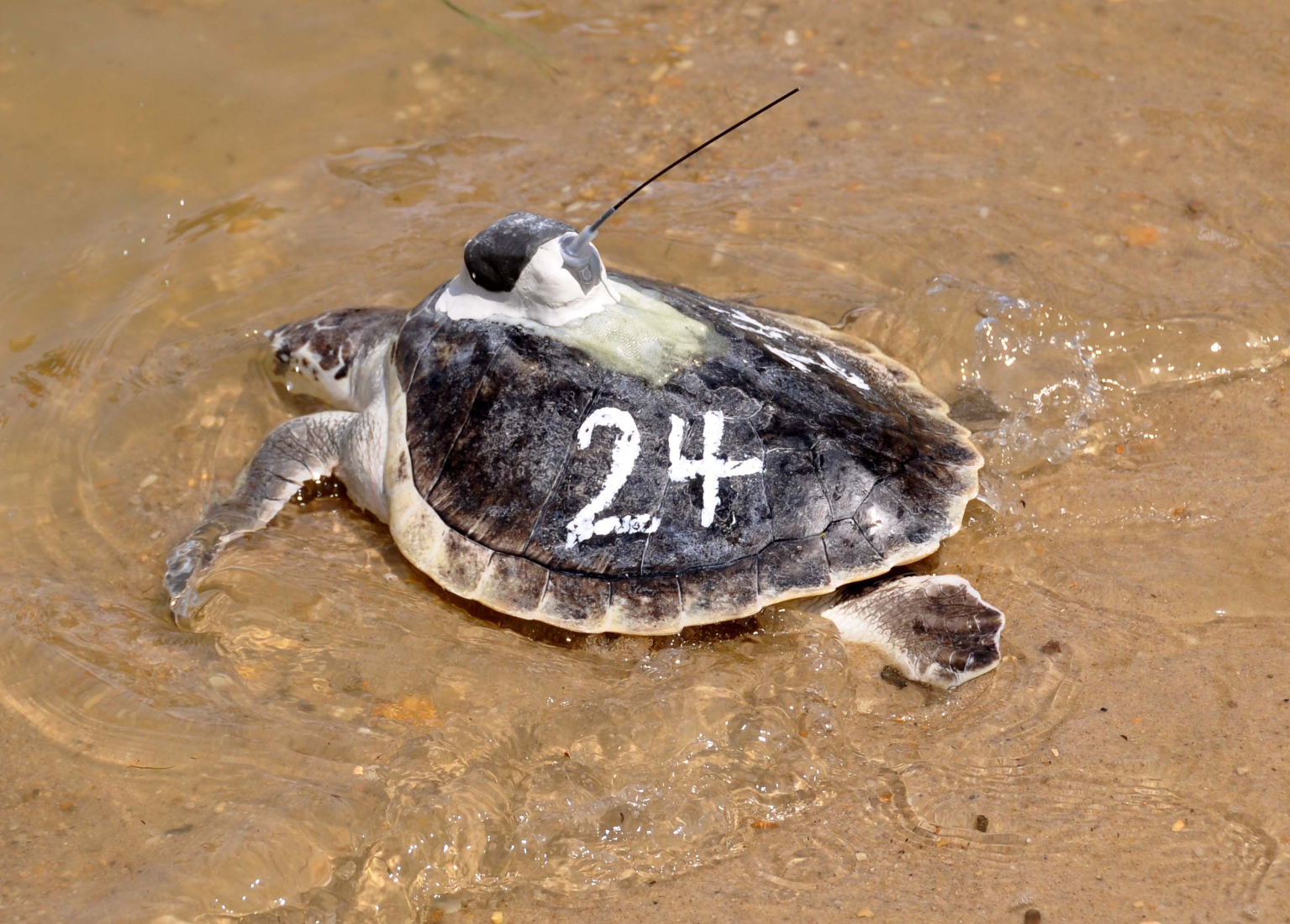 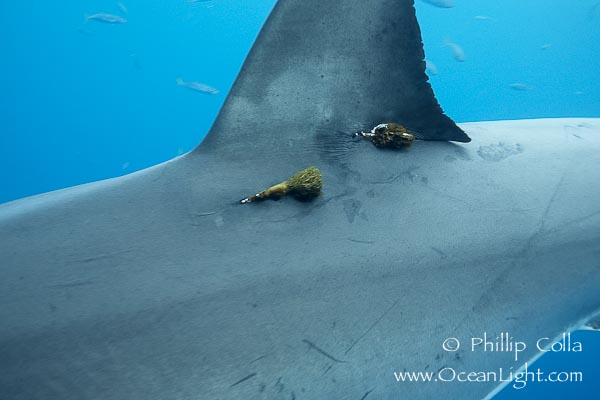 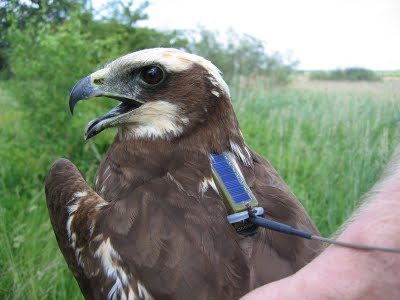 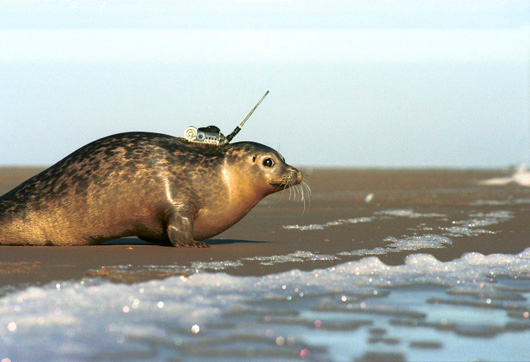 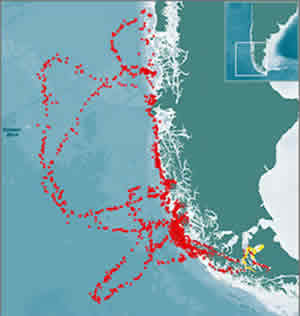